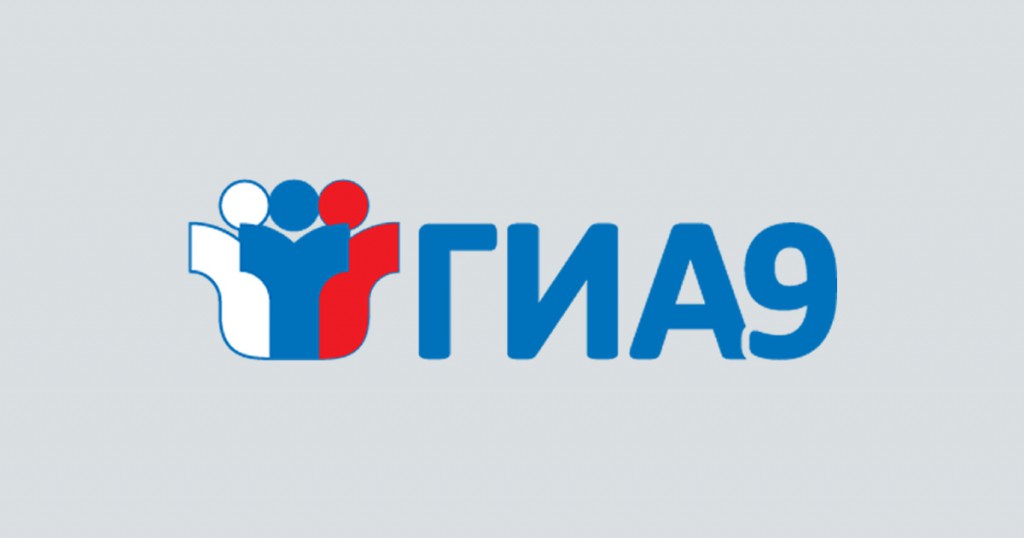 Проведение итогового собеседования по русскому языку 
в 2023 году
1
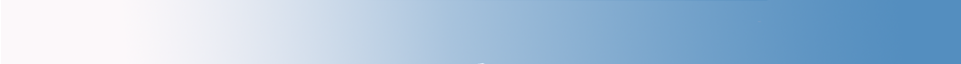 Регистрация на итоговое собеседование 
                 и сроки проведения
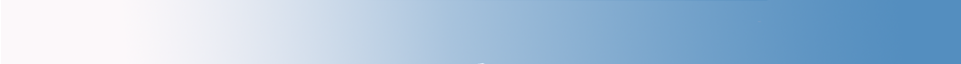 Общие сведения
Итоговое собеседование является обязательным допуском к ГИА-9;
Единые сроки проведения;
Использование заданий стандартизированной формы (КИМ итогового собеседования);
Формат проведения: очно, дистанционно (в отдельных случаях), устно, письменно (для отдельных категорий);
Продолжительность итогового собеседования: 15 – 16 минут (+ 30 мин для участников с ОВЗ);
Место проведения: образовательная организация 
Срок действия: бессрочно.
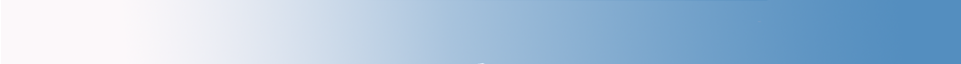 Общие сведения
Начало итогового собеседования: 9 часов;
Наличие у участника документа, удостоверяющего личность;
Не бланковая технология;
Для проведения итогового собеседования в ОО выделяют: 
     аудитория ожидания,
     аудитория проведения,
     учебные кабинеты для участников, прошедших итоговое собеседование,
     штаб;
В аудитории проведения с участником присутствуют:
      собеседник,
      эксперт, 
      технический специалист
В аудитории проведения ведётся аудиозапись.
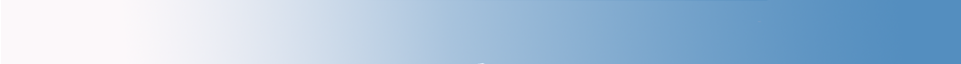 Содержание заданий
ДЛЯ ПОЛУЧЕНИЯ ЗАЧЁТА необходимо 10 баллов и более
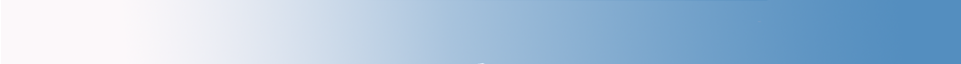 Схема оценивания
ОЦЕНИВАНИЕ ПО СИСТЕМЕ «ЗАЧЁТ/НЕЗАЧЁТ»
ПЕРВАЯ СХЕМА: непосредственно в процессе ответа
ВТОРАЯ СХЕМА:
 после окончания проведения собеседования по аудиозаписям ответов участников
ПЕРСОНАЛЬНАЯ АУДИОЗАПИСЬ (желательно)
ПОТОКОВАЯ АУДИОЗАПИСЬ
Участник по своему желанию прослушивает аудиозапись своего ответа для того, чтобы убедиться, что аудиозапись произведена без сбоев, отсутствуют посторонние шумы и помехи, голоса участника итогового собеседования и собеседника отчетливо слышны.
  Участник итогового собеседования может прослушать часть аудиозаписи по своему усмотрению.
 В случае выявления некачественной аудиозаписи ответа участника итогового собеседования ответственный организатор образовательной организации составляет «Акт о досрочном завершении».
 Такому участнику предоставляется возможность повторно пройти итоговое собеседование  в дополнительные сроки или в день проведения итогового собеседования с использованием другого варианта КИМ.
Во время проведения итогового собеседования
запрещается:

-   Иметь при себе средства связи;
электронно-вычислительную технику, фото-, аудио- и видеоаппаратуру и иные средства хранения и передачи информации;

Выносить из аудитории на бумажном или электронном носителях, фотографировать, переписывать задания КИМ
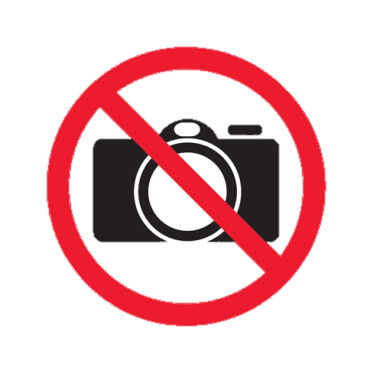 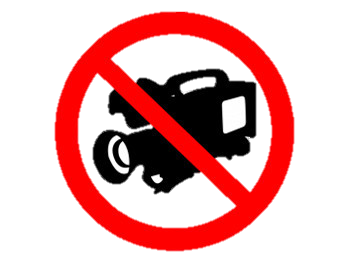 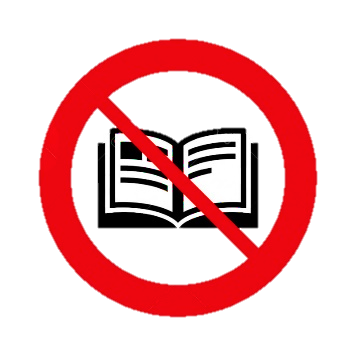 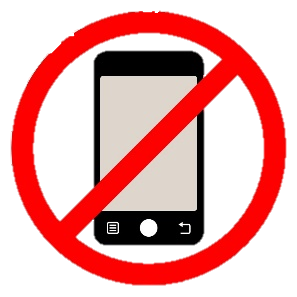 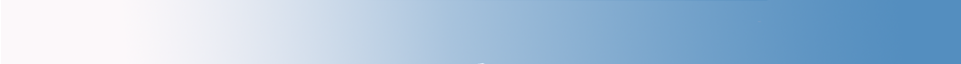 Полезные сайты
http://ege.edu.ru   – официальный информационный портал единого государственного экзамена, 
 http://fipi.ru    – федеральный институт педагогических измерений, 
 http://rustest.ru  – федеральный центр тестирования, 
 http://obrnadzor.gov.ru  – федеральная служба по надзору в сфере образования и науки